Basic Excel for data management
By Suwanna Sayruamyat
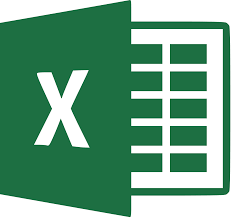 EXCEL ทำอะไรได้บ้าง
หน้าที่ของ Excel
จัดเก็บข้อมูล
บริหารจัดการข้อมูลอย่างเป็นระบบ
วิเคราะห์ข้อมูล
นำเสนอข้อมูลในรูปแบบของกราฟประเภทต่างๆ
EXCEL  หน้าตาเป็นอย่างไร
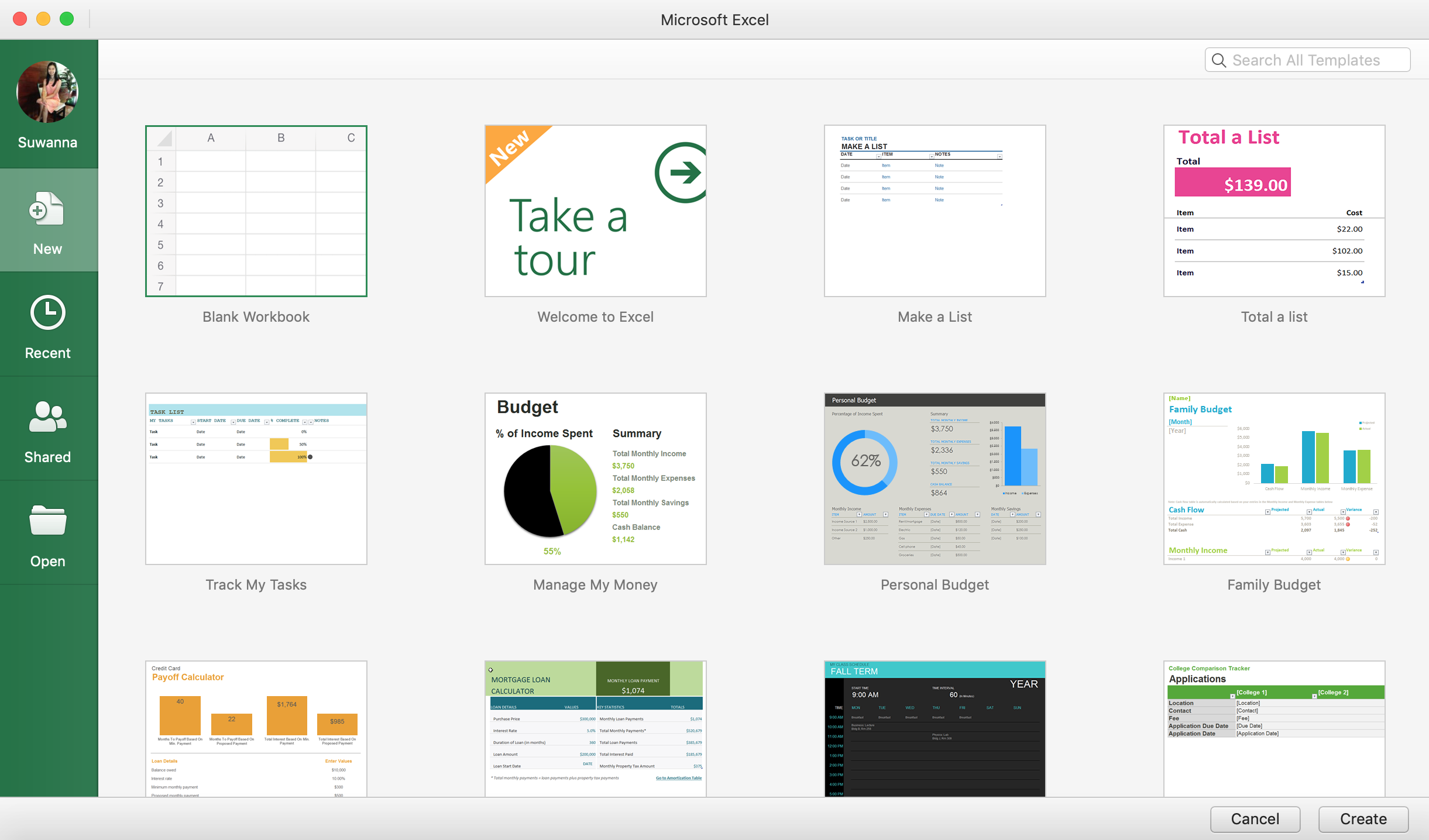 EXCEL  หน้าตาเป็นอย่างไร
File Name
Quick Toolbar
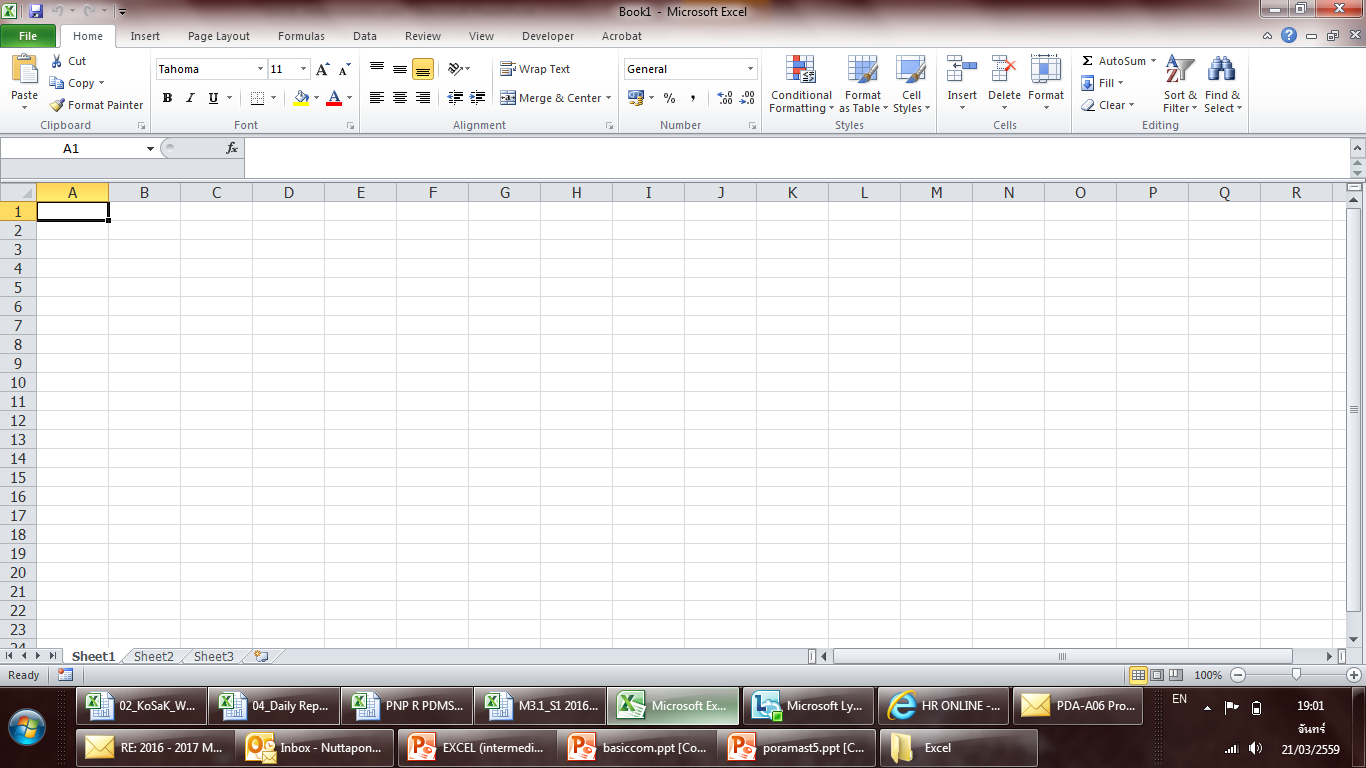 Toolbar (Ribbon)
Formula Bar
Worksheet
Vertical Scroll Bar
Sheet Name
Horizontal Scroll Bar
Toolbar ช่วยประหยัดเวลาได้
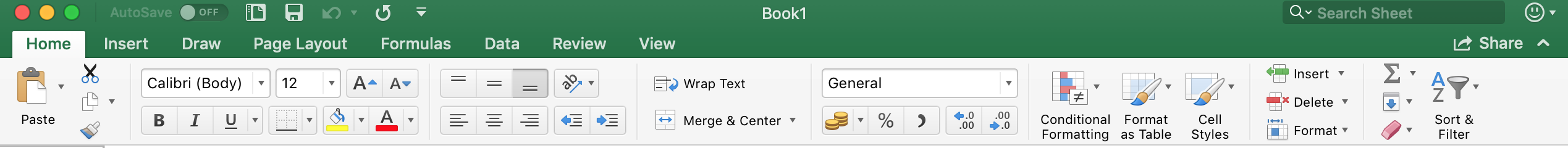 Home รวมคำสั่งเกี่ยวกับ แบบอักษร การกำหนดลักษณะตาราง การจัดวางข้อมูลในเซลล์ และเครื่องมือค้นหา/แทนที่ข้อความ
Insert คำสั่งเกี่ยวกับการแทรกวัตถุต่างๆ เช่น แผนภูมิ รูปวาด และอื่นๆ
Page Layout คำสั่งเกี่ยวกับ การตั้งค่าหน้ากระดาษ
Formulas เครื่องมือการสร้างฟังก์ชั่นการคำนวณประเภทต่างๆ
Data รวมคำสั่งเกี่ยวกับการเรียงลำดับและการกรองข้อมูล
Review คำสั่งการตรวจสอบเอกสาร
View คำสั่งสำหรับการเลือกมุมมองในการทำงาน
EXCEL 
for 
Data management
วิเคราะห์ข้อมูลด้วย Function
www.eatecon.com/courses/
Go to:
> Excel Training > Data for excel training – part 1
วิเคราะห์ข้อมูลด้วย Function
ความผิดพลาดที่แก้ไขได้
หมายเหตุ: 	ค่าอาร์กิวเมนต์ คือ ข้อมูลที่ใส่ให้กับฟังก์ชั่นเพื่อใช้สำหรับคำนวณหาผลลัพธ์
		อาร์กิวเมนต์อาจเป็นข้อมูลอะไรก็ได้ เช่น. ชื่อเซลล์  ,ตัวเลข,ข้อความ,วันที่-เวลา ขึ้นอยู่กับรูปแบบการใช้งานของ	ฟังก์ชั่นนั้นๆ ซึ่งแต่ละฟังก์ชั่นอาจไม่เหมือนกัน
Right click ทำอะไรได้บ้าง
Ex.
Copy – คลิกเมาส์ขวาที่เซลล์ที่เลือก แล้วเลือกคำสั่ง Copy หรือ ใช้ Short key โดยกด CTRL+c
Cut – คลิกเมาส์ขวาที่เซลล์ที่เลือก แล้วเลือกคำสั่ง Cut หรือ ใช้ Short key โดยกด CTRL+x
Paste – คลิกเมาส์ขวาที่เซลล์ที่เลือก แล้วเลือกคำสั่ง Paste หรือ ใช้ Short key โดยกด CTRL+v
Paste Special
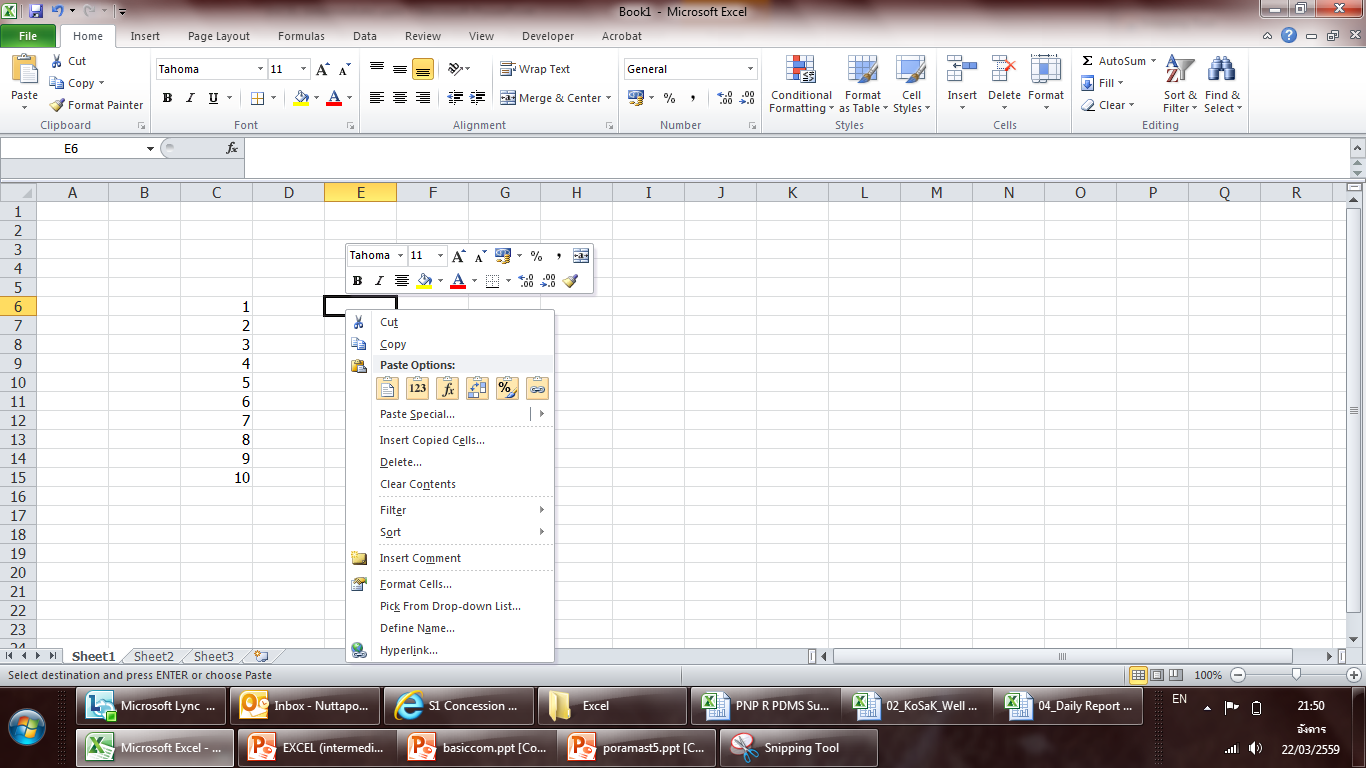 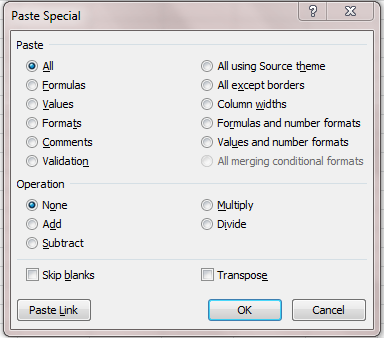 การเลือกช่วงของข้อมูล
คลิกที่ cell แรก กด Shif ค้างไว้ และคลิกที่ cell สุดท้าย
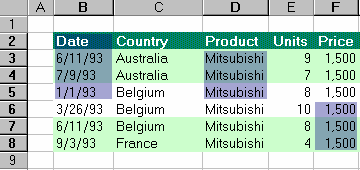 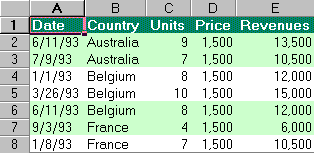 กด Ctrl ค้างไว้และคลิกเลือกตามต้องการ
การกำหนดช่วงเซลล์ (Cell Range)
ใช้แป้นพิมพ์ช่วยในการเลือก
CTRL เลือกพื้นที่ไม่ต่อเนื่อง
SHIFT เลือกพื้นที่ต่อเนื่อง
Chart
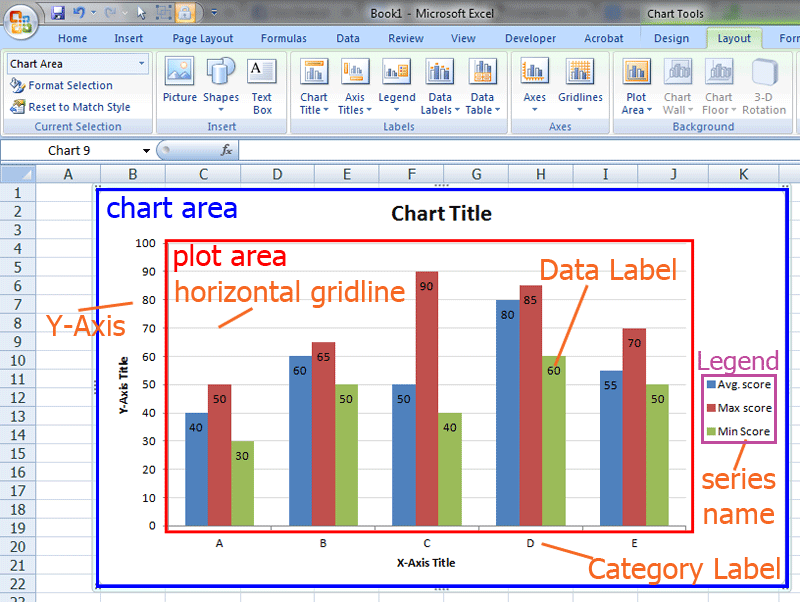 Basic Excel for data management
Part 2
การใส่ $ กำกับเซลล์
$a$1 จะเป็นการตรึงทั้ง Column(a) และ Row(1)
a$6	จะเป็นการตรึงเฉพาะ Row(6)
$b1	จะเป็นการตรึงเฉพาะ Column(b)
Function:  COUNT, COUNTIF
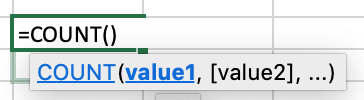 Value = ข้อมูลที่ต้องการให้นับ
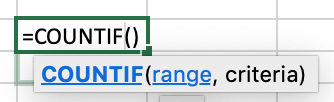 range 	= ช่วงของข้อมูลที่เราสนใจ
Criteria = เงื่อนไขที่ใช้
Note: เมื่อต้องการนับจำนวนเซลล์ที่เป็นตัวเลขให้ใช้ Count ข้อมูลทั้งหมดให้ใช้ Counta หรือเซลล์ที่ว่างให้ใช้ Countblank
Function: SUMIF
SUMIF => คำสั่งหาผลรวมของข้อมูลภายใต้เงื่อนไข
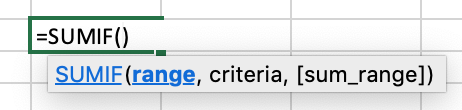 range 	= ช่วงข้อมูลที่สนใจ
criteria 	= เงื่อนไขที่ใช้
sum_range 	= ช่วงของข้อมูลที่ต้องการให้รวมเมื่อเงื่อนไขเป็นไปตามที่กำหนด
Example: SUMIF
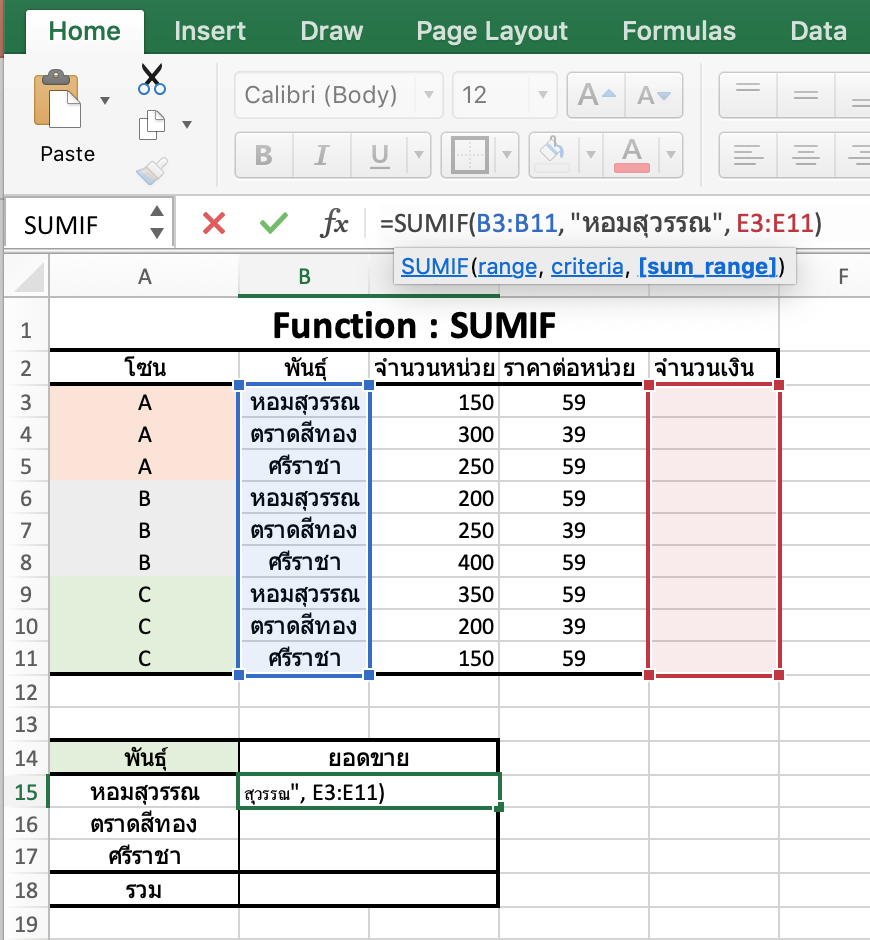 Function: SUMPRODUCT
SUMPRODUCT => คำสั่งหาผลคูณของคอลัมน์ตั้งแต่ 2 คอลัมน์ขึ้นไป แล้วรวมผลคูณเข้าด้วยกัน
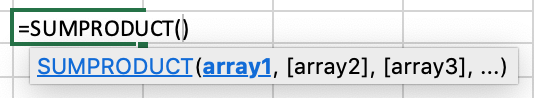 array 1 = ช่วงข้อมูลที่ 1
array 2 = ช่วงข้อมูลที่ 2
array 3 = ช่วงข้อมูลที่ 3
Exercise
www.eatecon.com/courses/
Go to:
> Training 
> Overview
> Click: Data for excel training – part 2
EX: การหาผลรวมเงินของสับปะรด
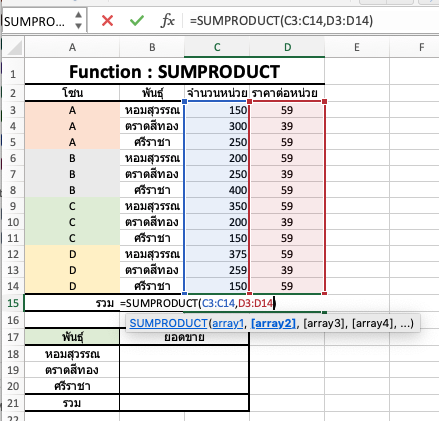 EX: การหาผลรวมเงินของสับปะรดแต่ละพันธุ์
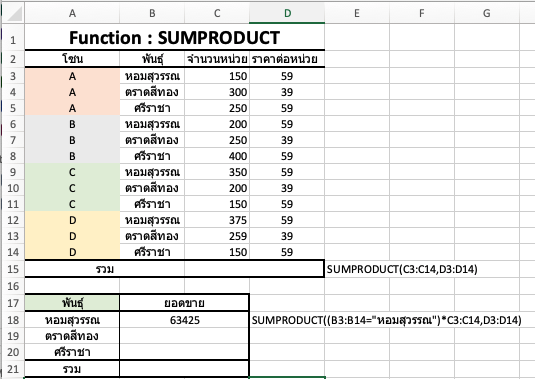 Exercise
ชีท Export ให้นิสิตหามูลค่าการส่งออกสินค้าเกษตร ปี 2558-2561
Function: Vlookup
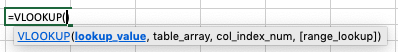 lookup_value 
เป็นค่าที่ต้องการหา สามารถเป็นได้ทั้งตัวเลข หรือตัวอักษร หรือเซลล์อ้างอิง โดยตัวพิมพ์เล็กและตัวพิมพ์ใหญ่มีค่าเหมือนกัน (Non-case-sensitive)
table_array 
เป็นตารางที่เราต้องการอ้างอิง อาจเป็นช่วงเซลล์ หรือ Range Name ก็ได้ โดยคอลัมน์แรกของตารางต้องเป็นสิ่งที่เราต้องการให้ lookup_value มาเทียบค่า table_array
col_index_num 
เป็นเลขลำดับคอลัมน์ของตาราง (table_array) ซึ่งเป็นคอลัมน์ที่ต้องการให้ดึงค่ามา
range_lookup 
ถ้าเป็น TRUE หรือละไว้ จะเอาค่าที่ใกล้เคียงมา ถ้าเป็น FALSE หรือ 0 จะนำค่าที่ตรงกันมา
EX: การหา VLOOKUP แบบค่าเป็นช่วง (Approximate Match)
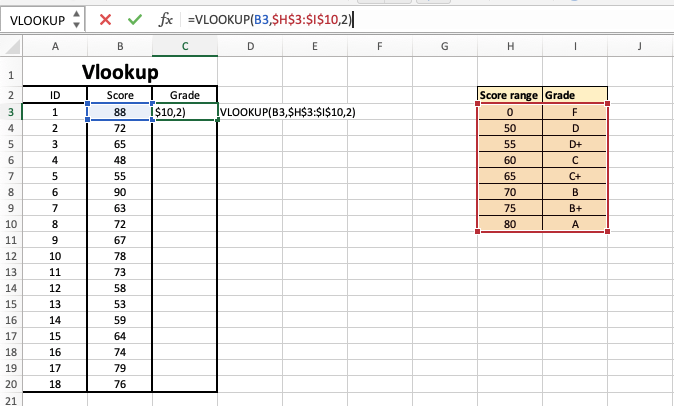 Exercise
ชีท Exercise => ให้นิสิตตัดเกรดโดยใช้เกณฑ์ตามข้างล่างนี้ และแสดงผลว่ามีนิสิตได้เกรดอะไรบ้างอย่างละกี่คน
Exercise2
ชีท Pivot => ให้จัดกลุ่มอายุของผู้ตอบแบบสอบถาม โดยใช้เกณฑ์ตามข้างล่างนี้ และแสดงผลในคอลัมน์ Age range
Pivot Table
เครื่องมือในการจัดการกับข้อมูลที่มีปริมาณมากให้อยู่ในรูปแบบตาราง เพื่อนำไปวิเคราะห์และนำไปใช้คำนวณต่อไป
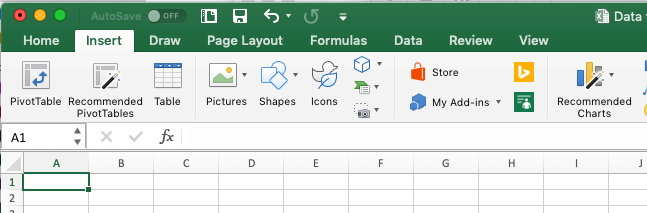 Note: ชื่อในหัวคอลัมน์ต้องกรอกให้ครบ ก่อนทำการ Insert pivot table
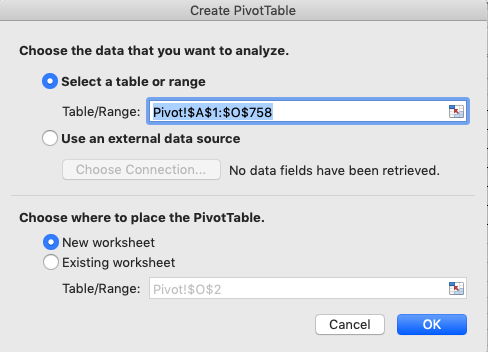 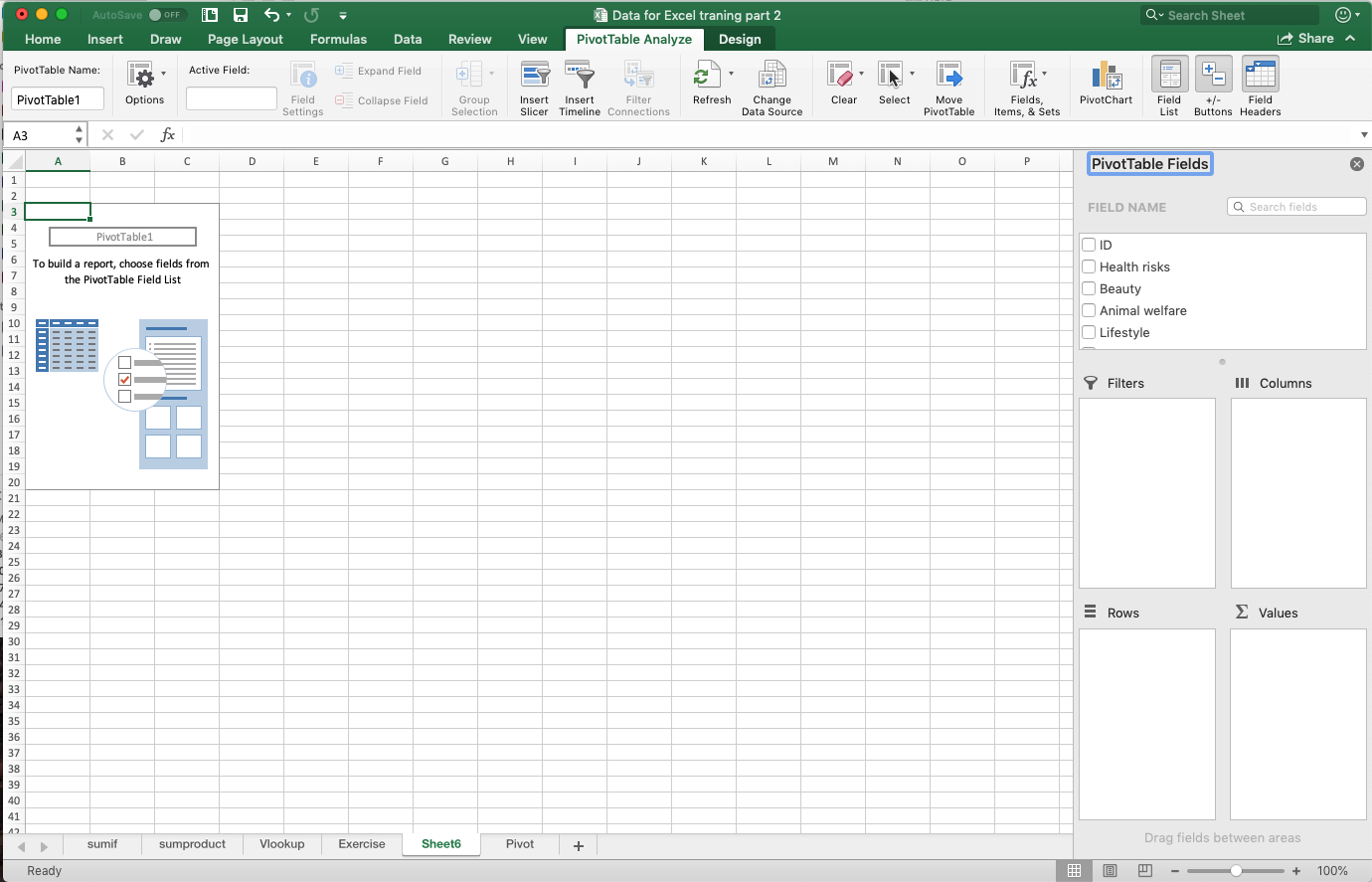 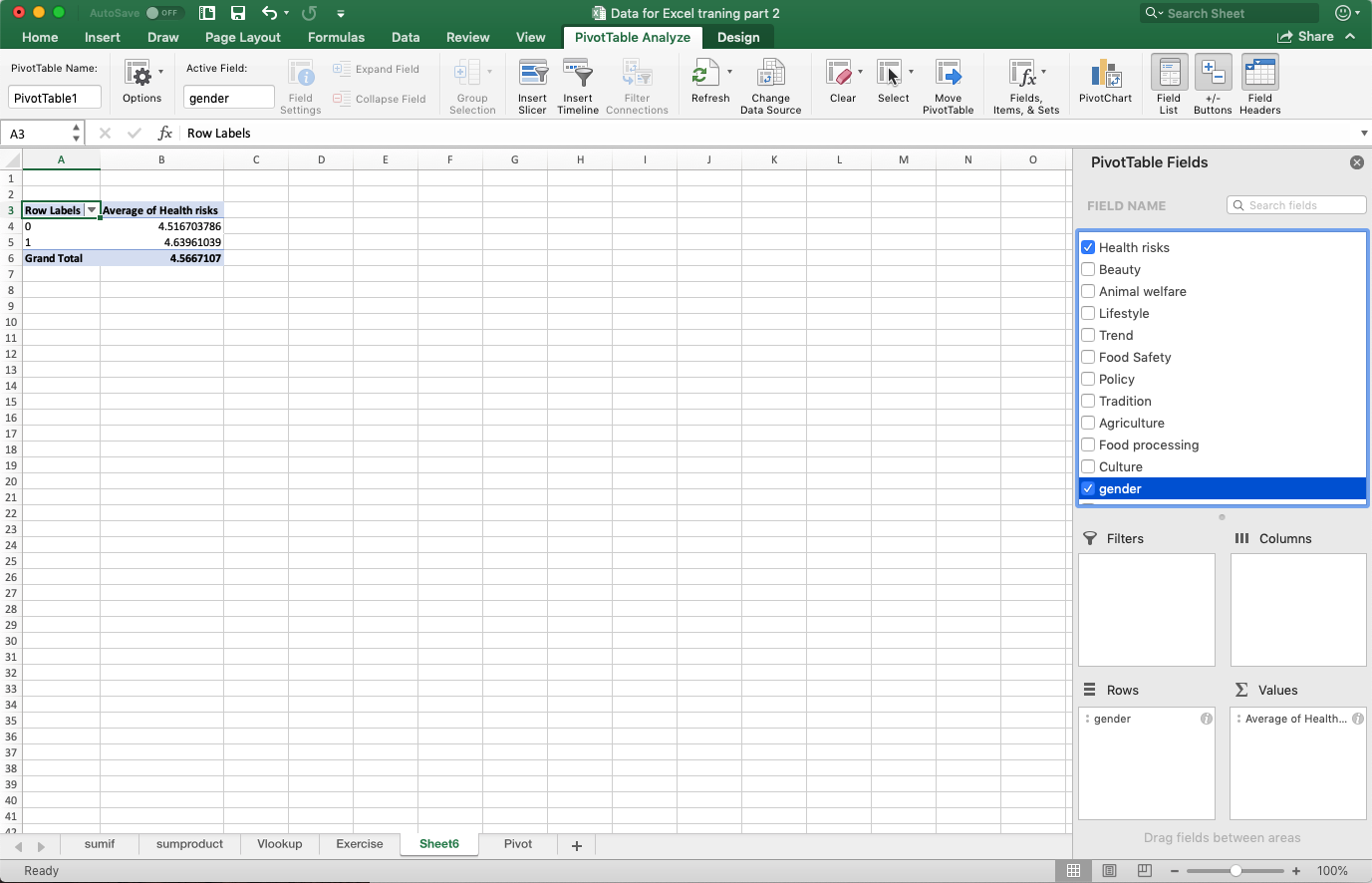 1
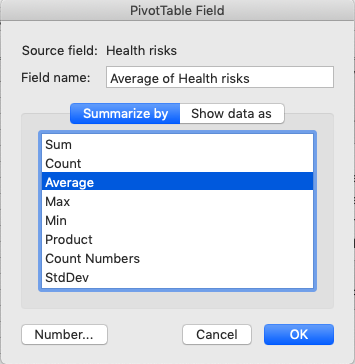 4
3
2
Exercise3
ให้นิสิตหาค่าเฉลี่ยของทัศนคติแต่ละด้าน 
ได้แก่ Health risks, Beauty, Animal welfare, Lifestyle, Trend, Food safety, Policy, Tradition, Agriculture, Food process, Culture โดยแบ่งกลุ่มดังนี้
ตามช่วงอายุ
เพศ